せつぶん
Se tsu bu n
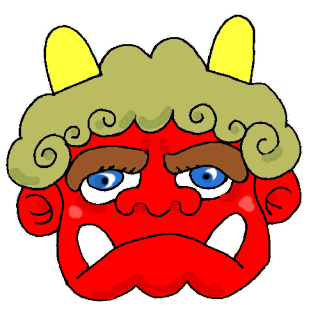 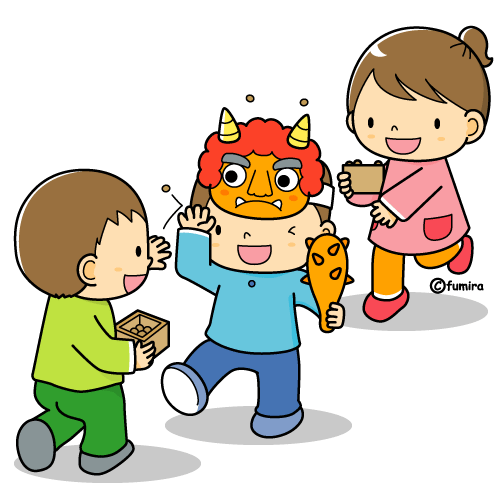 Setsubun no hi (せつぶんの日) takes place on the 3rd of February every year. 
It traditionally marks the change of the season from Winter to Spring, based on the old lunar calendar. 
It’s not a national holiday, but it is celebrated in houses and schools all over Japan. The activities are meant to drive away bad luck and bring in good luck for the year ahead. Most of the traditional rituals revolve around beans, because beans are considered to be very lucky.
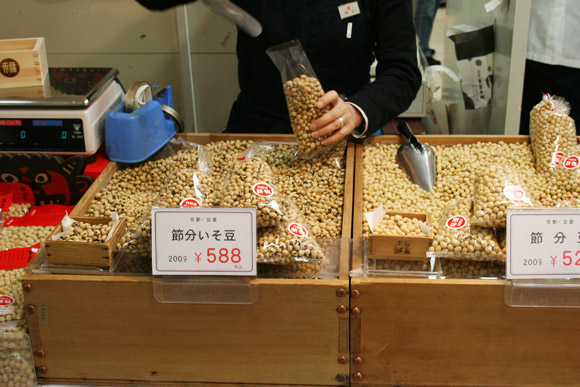 Mame-maki まめまき
On this day families, schools, temples and shrines hold bean throwing ceremonies. People take a handful of soy beans and throw them outside while shouting Oni wa soto! おにはそと(Demons, get out!). 
They then throw another handful inside, shouting Fuku wa uchi! ふくはうち(Good luck, come in!). 
Let’s watch some kindy children doing Mame-maki 
まめまき.
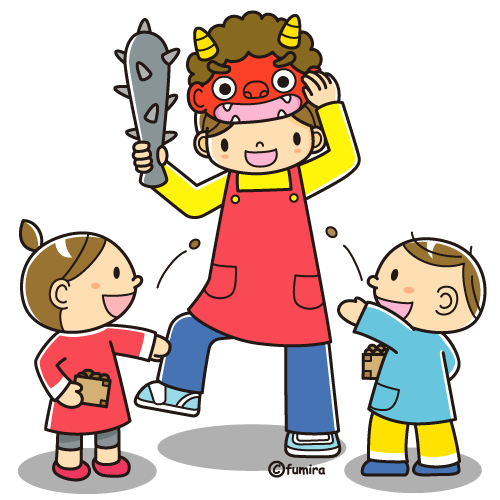 http://www.youtube.com/watch?v=dxxftDPEjns
Usually someone plays the part of the oni おに　(ogre or demon), wearing a mask – often mum or dad! They run outside covering their head and cowering while they are being bombarded by beans. 
	After all of the bean throwing you then eat the same 	number of beans as your age, plus one more. 
					
					You can buy your own 						せつぶん Set  - anおに mask 					and a pack of soy beans - at 					any convenience store or 					supermarket just before
					せつぶん.
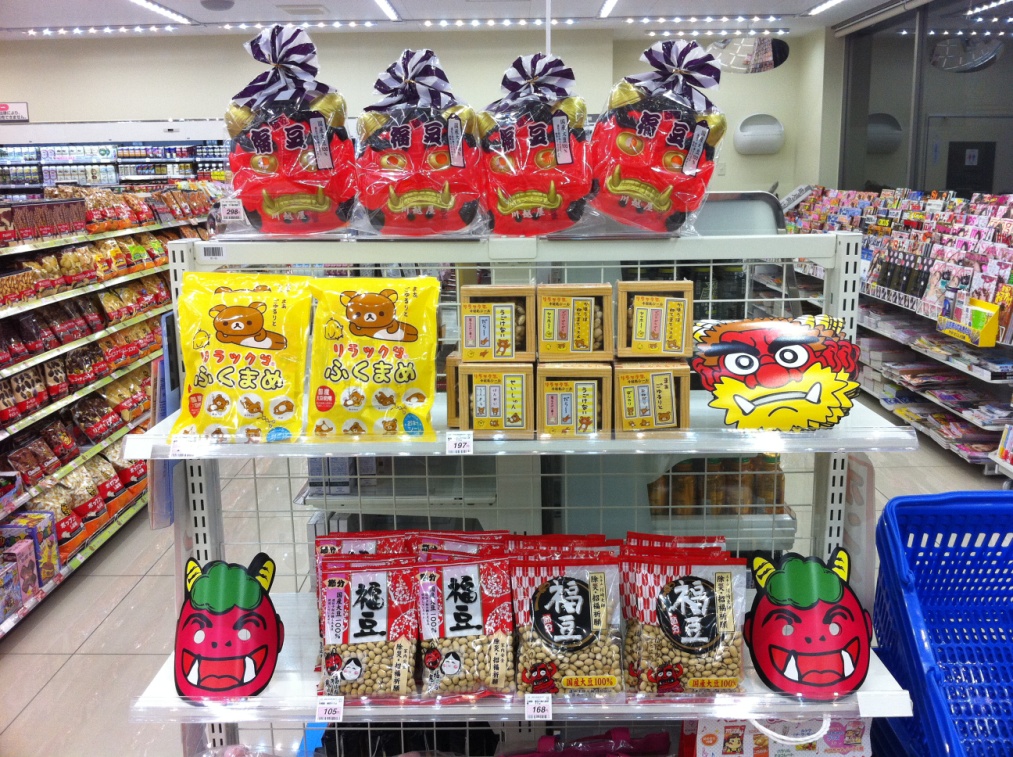 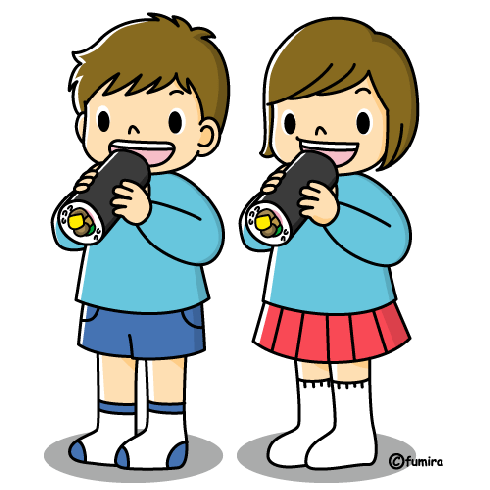 Another tradition on setsubun no hi is 			to eat  a long, uncut sushi roll called 				ehōmaki えほうまき. 
			ehōmaki えほうまき are different to 				regular sushi rolls for four reasons: 
1. It must contain seven ingredients, because seven is a lucky number.
2. It must not be cut, because it might cut (off) your luck. 
3. You have to eat it while facing the lucky direction, which changes every year! 
4. You must eat the whole roll in total 			silence.
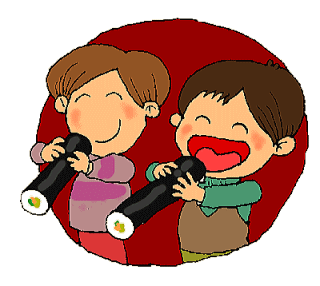 This year’s lucky direction is North-North-West on a regular compass. 

At our school what direction does this mean? 
What would you be looking at if you were facing North-North-West?


The new playground
The canteen
The large car park
The oval
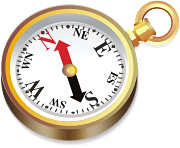 ehōmaki えほうまき 
These special sushi rolls are sold fresh in supermarkets and convenience stores at Setsubun 
せつぶん. 
Some families will make their own but it is much easier to buy them!
You can even pretend to be an 
ehōmaki えほうまき  yourself!!
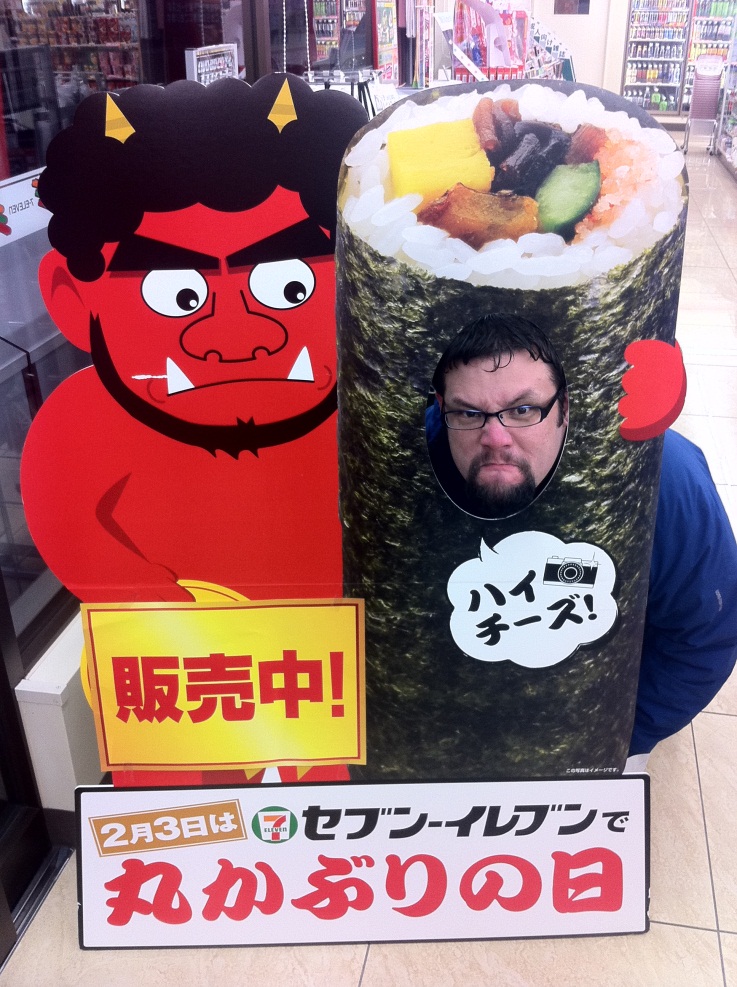 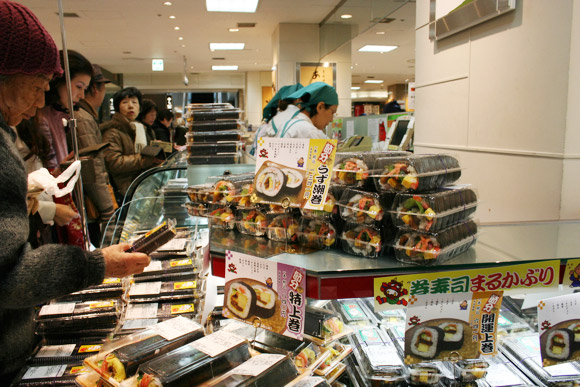 These days you could even eat this modern version of ehōmaki 
えほうまき made from cake, cream and strawberries.


What ingredients could you use to create an Australian version of an ehōmaki えほうまき ?
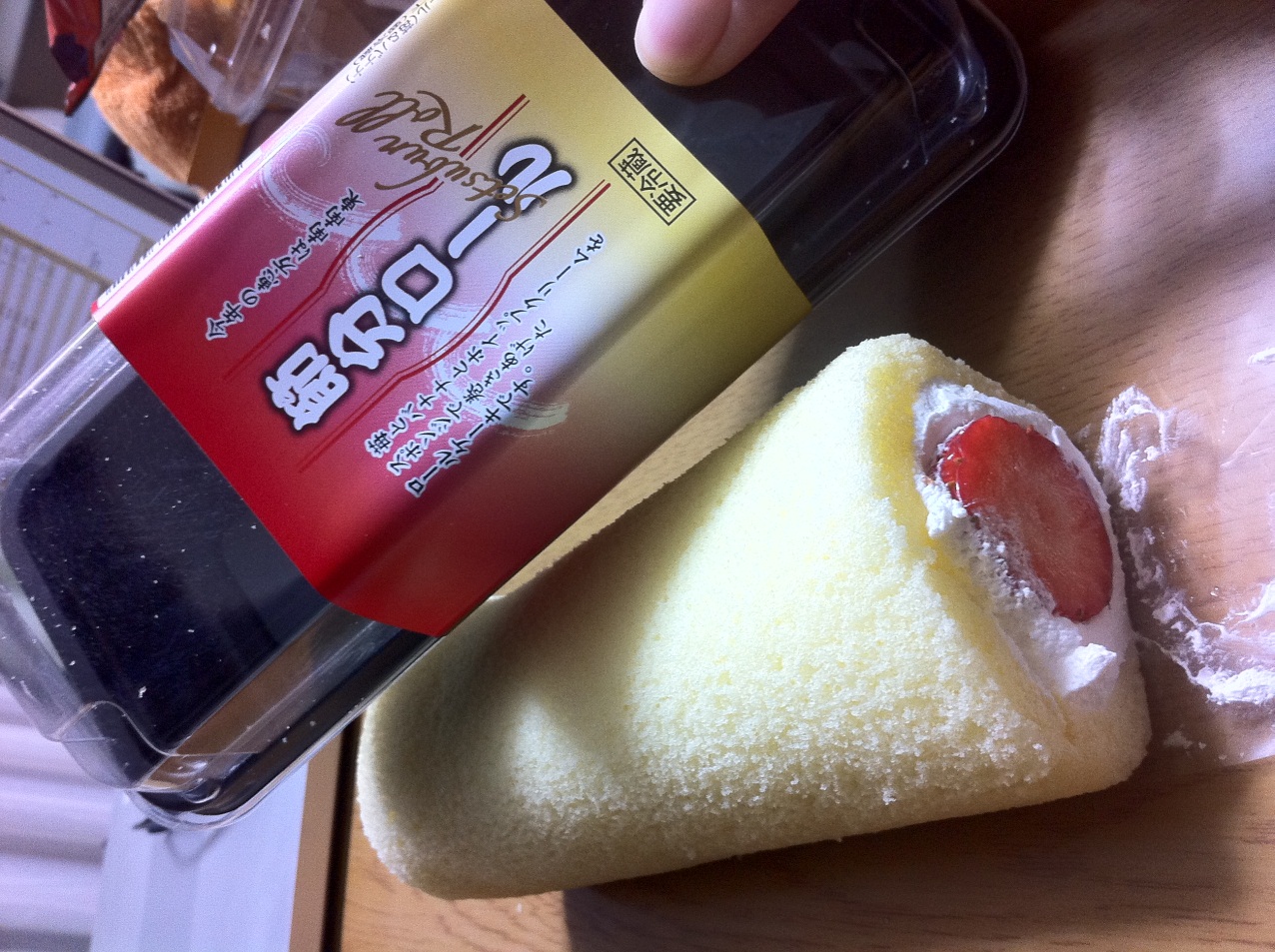 Let’s try doing aせつぶん setsubun jigsaw puzzle on the IWB!

http://www.dltk-kids.com/puzzles/pt.asp?id=20120201
http://www.dltk-kids.com/puzzles/pt.asp?id=20120203

Now let’s try the online version of Mame-maki  まめまき. 
Remember to only throw your soybeans at the おに oni, not at theふく fuku.

http://www.fujitv.co.jp/game/land/monthly20/mame2/
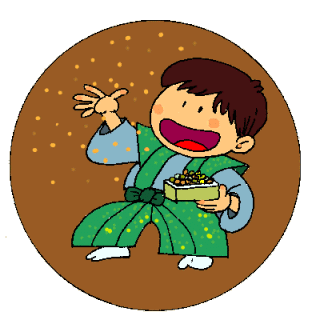 Now it’s time to try some せつぶん setsubun activities of our own.
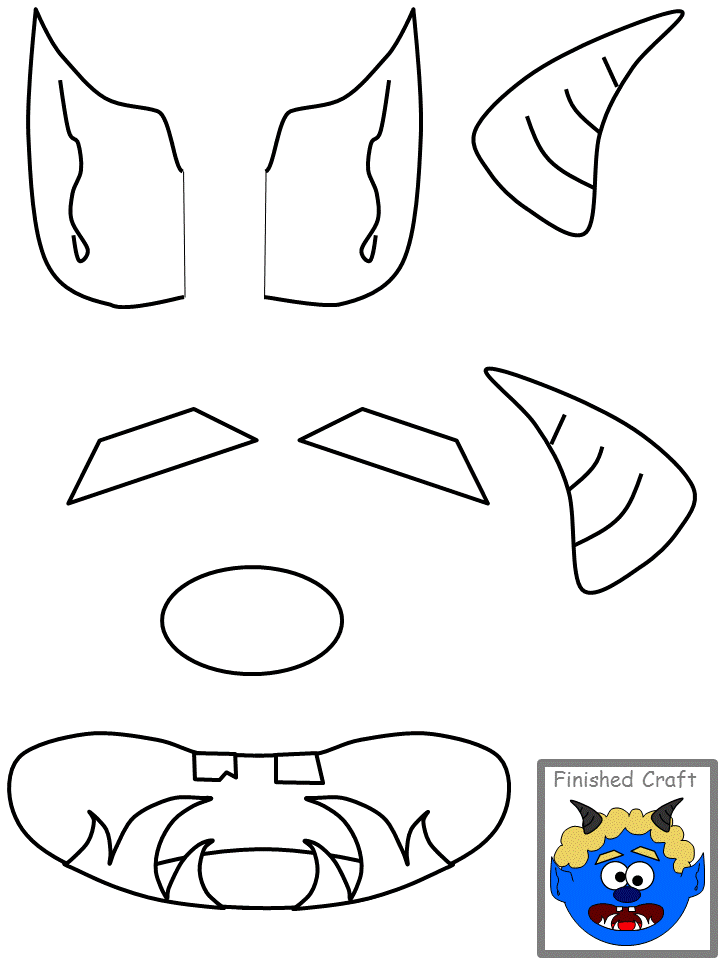 EY -  Paper Plate Mask
Colour these facial features 
Stick them onto a paper plate
Cut out your eye holes
Add wool for hair
Attach a strap to finish your mask
Scare away the bad luck!


http://www.dltk-kids.com/world/japan/mplate-blue-oni.htm
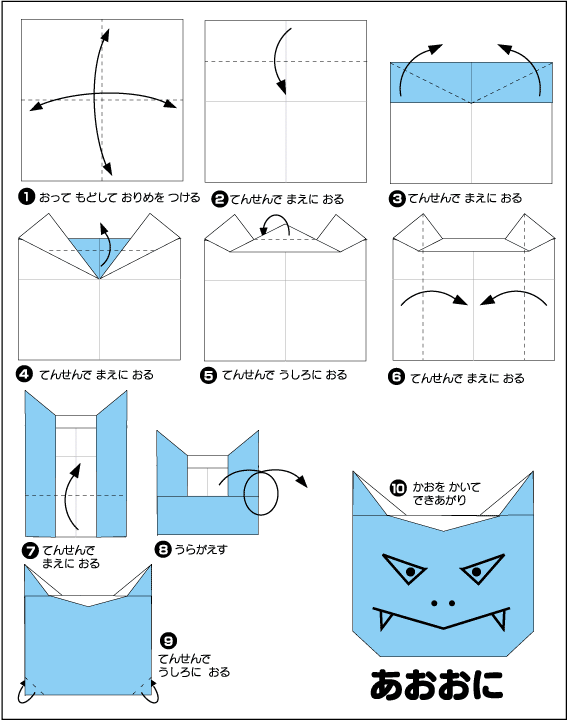 PY - Origami 
1. Watch the Origami Club animation to make your own blue oni
 あおおに
2. Draw on scary features
3. Display them in your Japanese Room
http://www.origami-club.com/season/2/oni/
MY - Origami Pictures
1. Watch the Origami Club animations to make your own mini  おに and  ふく
2. Draw on scary features
3. Using your origami create a せつぶん scene on A4 paper, showing まめまき  OR make a poster explaining せつぶん to younger students
3. Display them in your Japanese Room
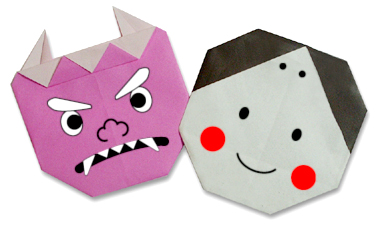 http://www.origami-club.com/season/2/fuku-oni/index.html
せつぶん Quiz Time

What do you remember from our lessons?
Score a point for your team if you answer correctly. Score again if you remember another fact. 
Which team is the winner?